PHUCYEN-EDU     English Speaking Contest
List of Topics
01
02
03
Home
04
05
06
07
08
09
10
11
12
13
14
15
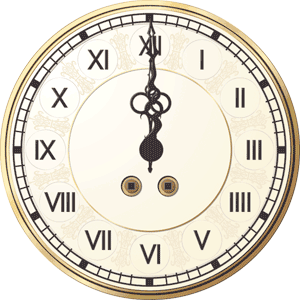 7 minute
PHUCYEN-EDU     English Speaking Contest
List of Topics
01
02
03
Câu 1
04
05
06
07
08
09
10
11
12
13
14
15
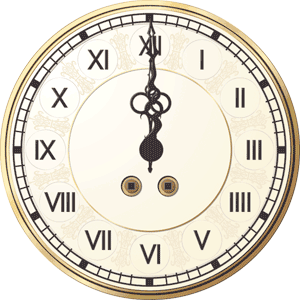 7 minute
PHUCYEN-EDU     English Speaking Contest
List of Topics
01
02
03
Câu 2
04
05
06
07
08
09
10
11
12
13
14
15
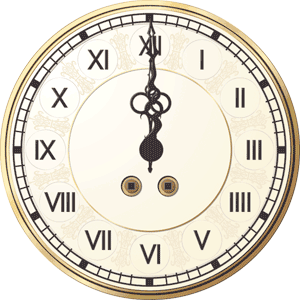 7 minute
PHUCYEN-EDU     English Speaking Contest
List of Topics
01
02
03
Câu 3
04
05
06
07
08
09
10
11
12
13
14
15
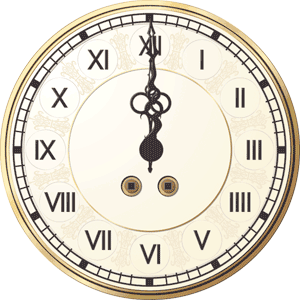 7 minute
PHUCYEN-EDU     English Speaking Contest
List of Topics
01
02
03
Câu 4
04
05
06
07
08
09
10
11
12
13
14
15
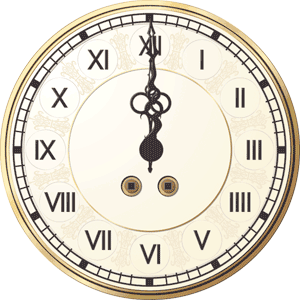 7 minute
PHUCYEN-EDU     English Speaking Contest
List of Topics
01
02
03
Câu 5
04
05
06
07
08
09
10
11
12
13
14
15
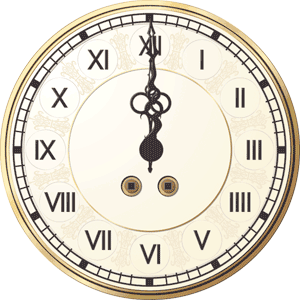 7 minute
PHUCYEN-EDU     English Speaking Contest
List of Topics
01
02
03
Câu 6
04
05
06
07
08
09
10
11
12
13
14
15
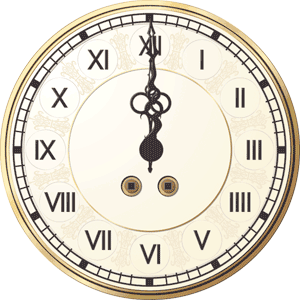 7 minute
PHUCYEN-EDU     English Speaking Contest
List of Topics
01
02
03
Câu 7
04
05
06
07
08
09
10
11
12
13
14
15
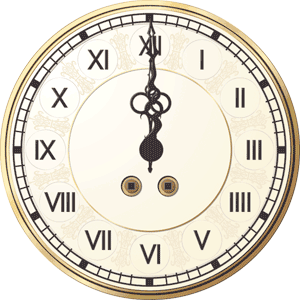 7 minute
PHUCYEN-EDU     English Speaking Contest
List of Topics
01
02
03
Câu 8
04
05
06
07
08
09
10
11
12
13
14
15
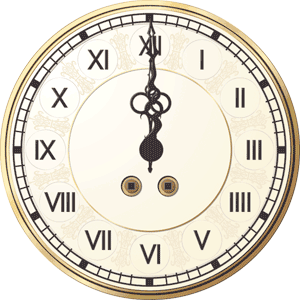 7 minute
PHUCYEN-EDU     English Speaking Contest
List of Topics
01
02
03
Câu 9
04
05
06
07
08
09
10
11
12
13
14
15
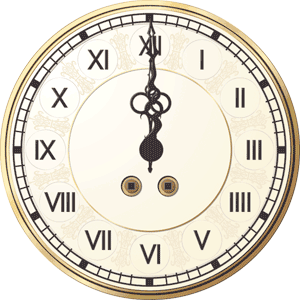 7 minute
PHUCYEN-EDU     English Speaking Contest
List of Topics
01
02
03
Câu 10
04
05
06
07
08
09
10
11
12
13
14
15
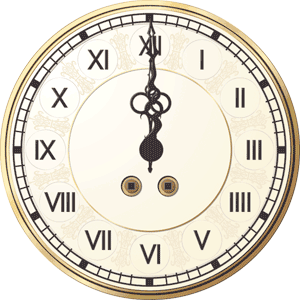 7 minute
PHUCYEN-EDU     English Speaking Contest
List of Topics
01
02
03
Câu 11
04
05
06
07
08
09
10
11
12
13
14
15
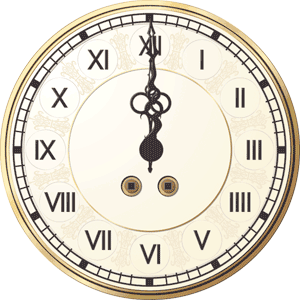 7 minute
PHUCYEN-EDU     English Speaking Contest
List of Topics
01
02
03
Câu 12
04
05
06
07
08
09
10
11
12
13
14
15
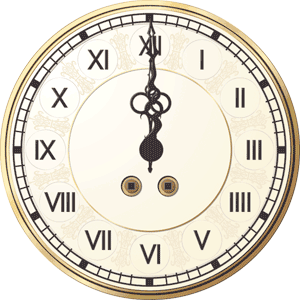 7 minute
PHUCYEN-EDU     English Speaking Contest
List of Topics
01
02
03
Câu 13
04
05
06
07
08
09
10
11
12
13
14
15
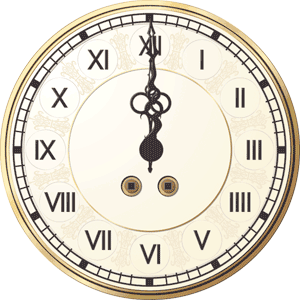 7 minute
PHUCYEN-EDU     English Speaking Contest
List of Topics
01
02
03
Câu 14
04
05
06
07
08
09
10
11
12
13
14
15
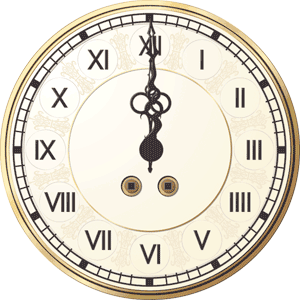 7 minute
PHUCYEN-EDU     English Speaking Contest
List of Topics
01
02
03
Câu 15
04
05
06
07
08
09
10
11
12
13
14
15
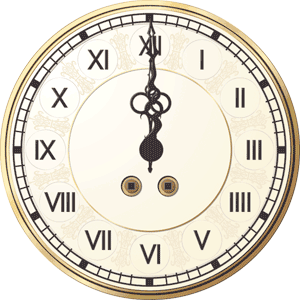 7 minute